Тема урока:
«Что значит быть патриотом»
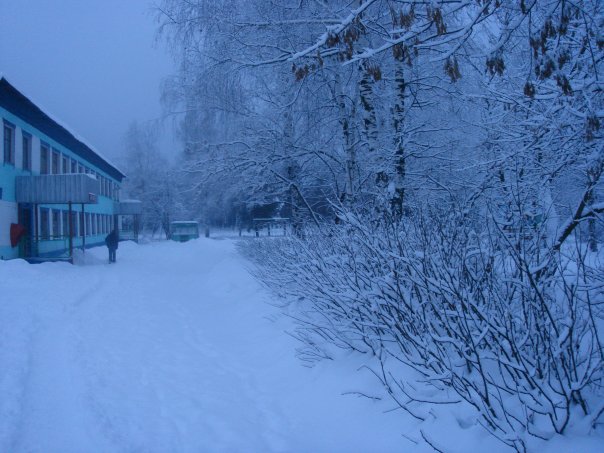 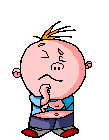 Вспомни…
* Как называлась наша страна в прошлом?* Как она сейчас называется?* Какие войны нашей страны назывались Отечественными?* Какие стихи о Родине вы помните наизусть?* Какие пословицы о Родине вы знаете?
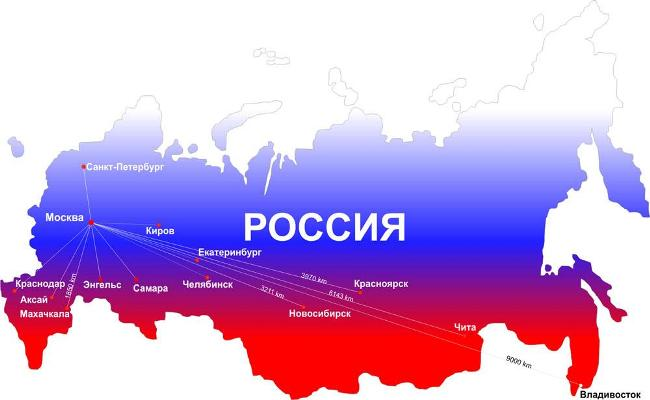 План урока:
1. Наша Родина – Россия, Российская Федерация
2. Русский язык - государственный
3. За что человек любит свою Родину?
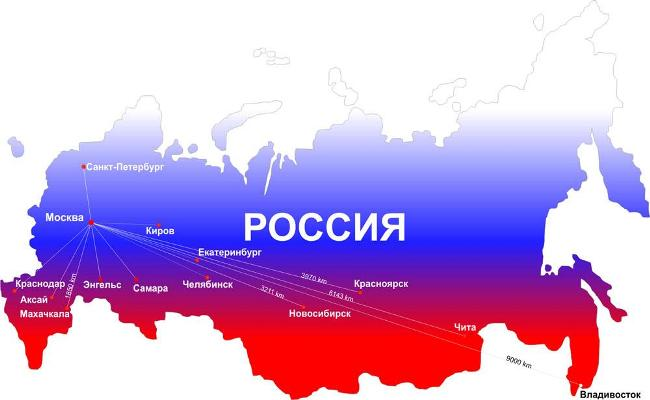 Ответьте на вопросы: 
 Что такое Родина?
 Что для вас является Родиной?
Моя малая Родина – поселок Леплей
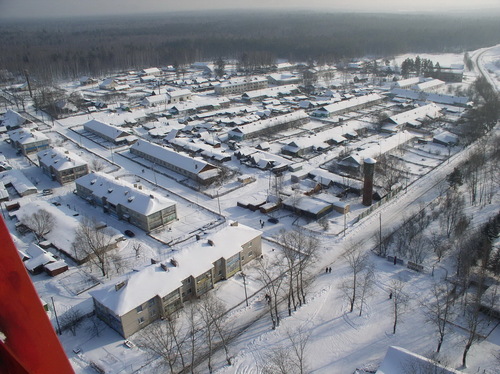 Российская Федерация
Словарная работа
Федерация  - это союз, объединение
Российская Федерация –страна многих национальностей
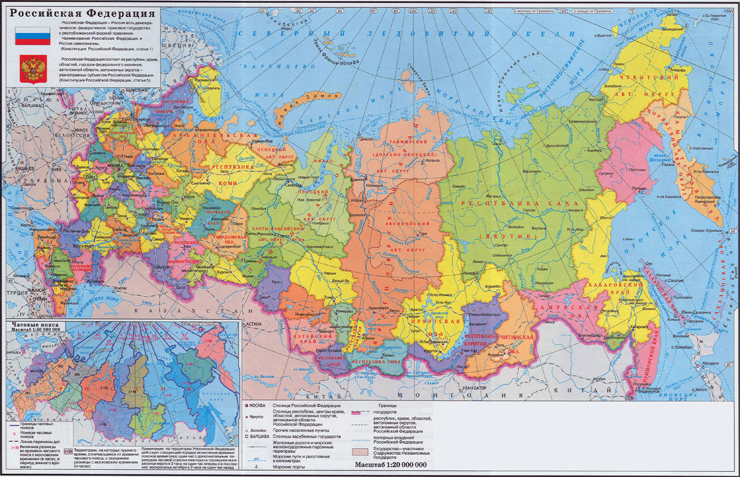 Словарная работа
Субъект Российской Федерации – это «равноправный член, полноправный участник»
Типы субъектов Российской Федерации:
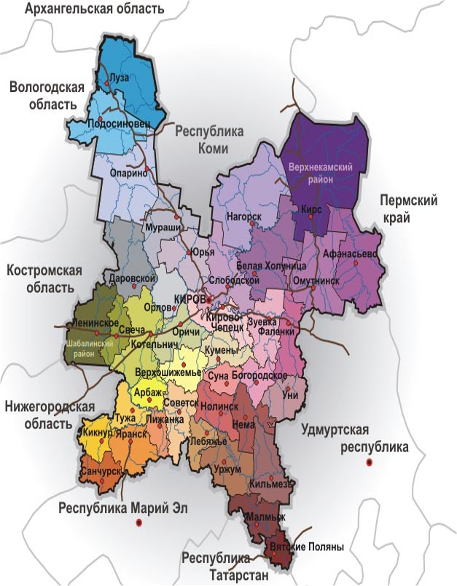 - республики (Адыгея, Карелия, Хакасия и др.)
- края (Краснодарский, Пермский, Приморский Хабаровский и др.)
- области (Брянская, Вологодская, Кировская, Ростовская и др.)
- города – Москва и Санкт-Петербург
- автономная область – Еврейская
- автономные округа (Ханты-Мансийский, Ямало-Ненецкий и др.).
Для каждого субъекта Российской Федерации характерно:
У каждого субъекта равные права. Есть:
- своя территория;
 свои органы власти и управления;
 свой герб; 
 свой высший закон (Конституция или Устав);
люди разных национальностей.
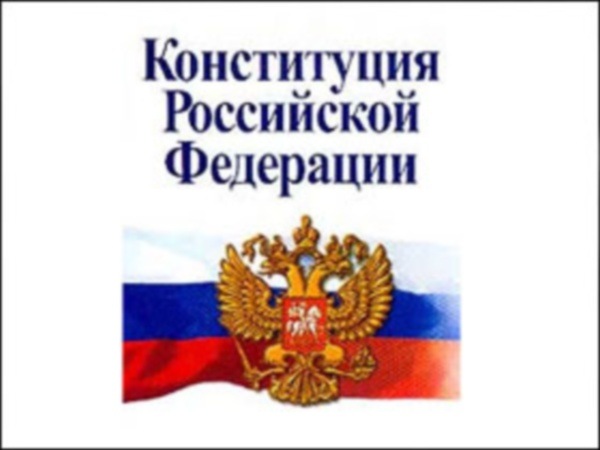 Глава 1. Статья 5. п.1. – Российская Федерация состоит из республик, краев, областей, городов федерального значения, автономной области, автономных округов – равноправных субъектов Российской Федерации.
Глава 1. Статья 5. п.2. – Республика имеет свою конституцию и законодательство. Край, область, город федерального значения, автономная область, автономный округ имеет свой устав и законодательство.
Русский язык является общим государственным языком всех россиян
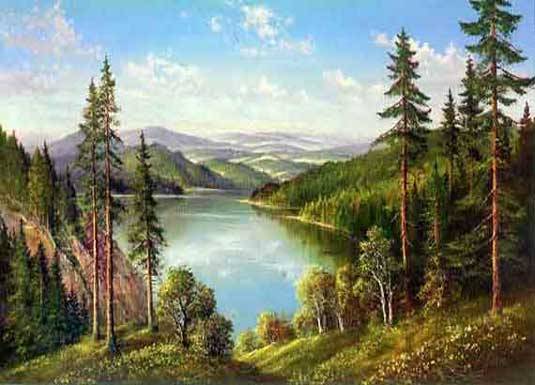 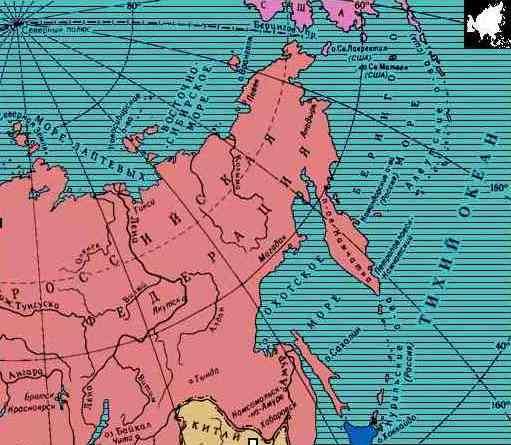 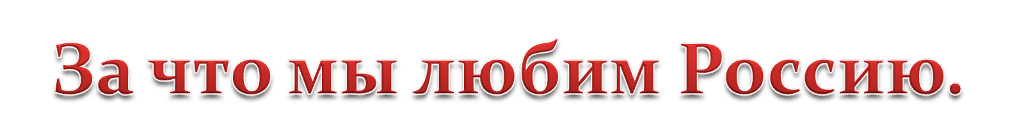 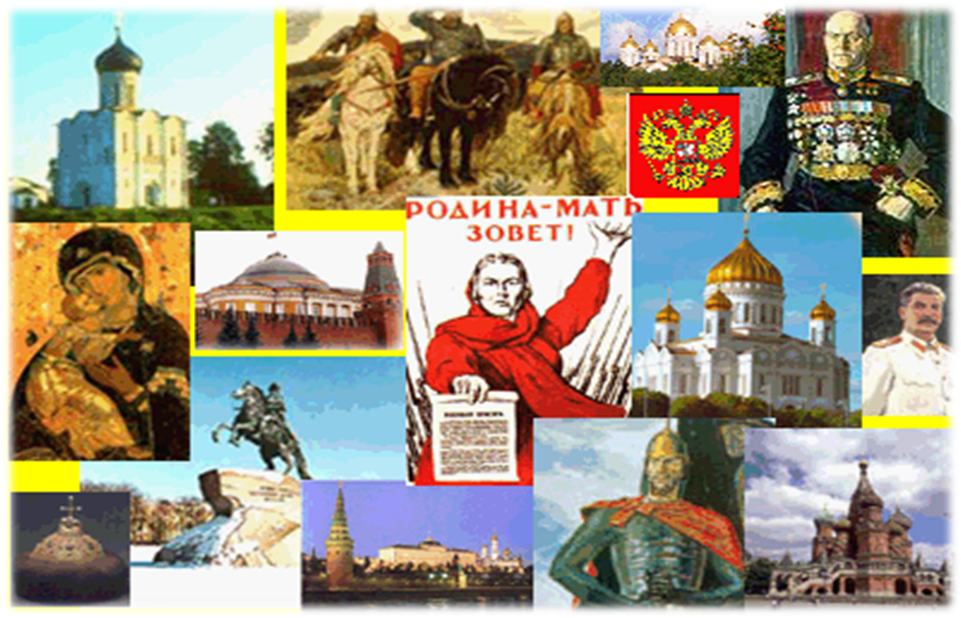 Словарная работа:
Патриот
патриотизм
Отчизна
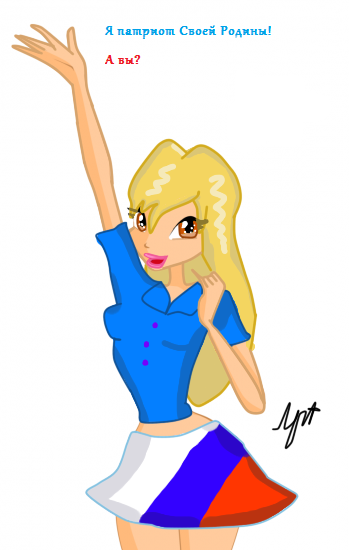 «Патриот – это человек, любящий свое Отечество, преданный своему народу, готовый на жертвы и совершающий подвиг во имя интересов своей Родины»
Но что значит любить свою Родину?
-действовать для ее блага
- гордиться ею
- не совершать того, что может ей навредить.
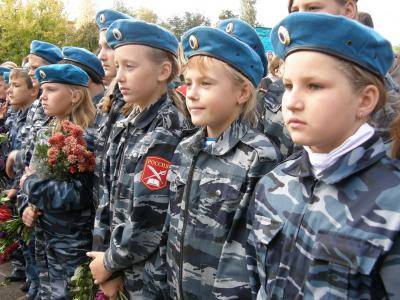 Великая Отечественная война 1941-1945 гг.
Отечественная война 1812 г.
В. И. Даль
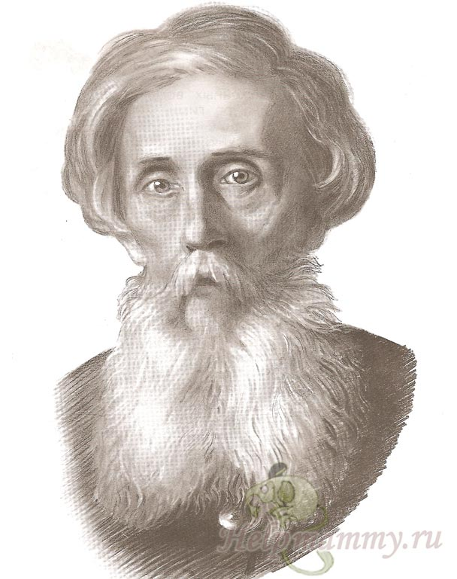 «Любитель Отечества, ревнитель о благе его, отчизнолюб, отечественник или отчизник».
Домашнее задание:
1. В контурной карте найти  и раскрасить  в границах субъекты РФ (на выбор край, область, республику, округ) ,и подписать названия столиц
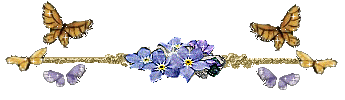